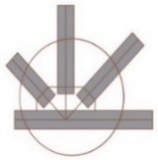 summer internship(May’23) final presentation
By: Hemang sheth 
Submitted to :SGAWINGS CIVIL ENGINEERING CONSULTANT & ADVISOR (OPC.) PVT. LTD., Mumbai
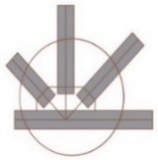 What i have learned…
Vertical stress distribution on formwork 
Component of formwork in infrastructural project
Improved basic fundamental of inertia forces.
Slab yielding lines of different shapes.
Understanding in depth  difference between strength , stiffness, ductility, and durability.
Stress trajectory distribution In beam.
Effect of Xu on double and singly beam designs.
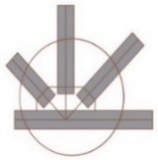 Factors affecting Stress distribution in vertical formwork.
Pour rate of concreting generally (1 m/hr.)
Depth of pouring 
Temperature (suitable at room temperature between 20 to 27 degree Celsius)

Note: after some depth the concrete pressure becomes constant at does not increase.
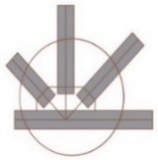 Component of formwrok
Skin plate 
Horizontal stiffener 
Vertical stiffener
Waler
Jacks
Bulk head 
Eye plate
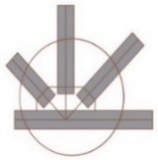 Skin plate
jacks
VERTICAL STIFFNER
TIE RODS
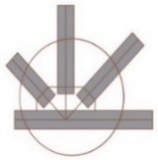 Waler
Waler
Stiffeners and bulk head
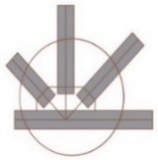 Horizontal stiffener:
They are rectangular in shape thickness varying from 3-6 mm .
They are perpendicular to vertical stiffeners.
They prevent bending of skin plate along its major axis.

Vertical stiffener:
Vertical stiffener provides minor axis stability of skin plate 
They are may be angle section or hollow rectangular section
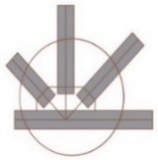 Continued.
Bulk head:
They are the end member of formwork to support fresh concrete to come out from its ends.
Bulk head design done in such a way that it can resist load about minor axis of girder.
Minor axis(its nothing but resist less load with respect to major axis)
Front view
Side view
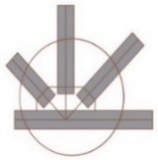 Slabs
There are different types of yielding line based on that  load on beam can be calculated.
Maximum reinforcement 0.15% in case of mild steel bar 
However this percentage can be reduce to 0.12% in case of HYSD bars.
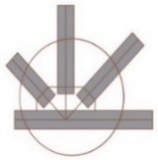 beams
There are two types of beams
Singly beams
Doubly beams
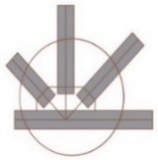 Singly beams
Singly beams neutral axis is taken maximum and designed as balanced section.
Singly beams concrete compression force is equal to tension steel.
In singly beam if we increase the grade of the concrete the depth of neutral axis becomes larger  as the depth of neutral axis increase moment carrying capacity also increase.
NOTE:ASSUMING SECTION SIZE 350*400 and tension steel as 0.89%
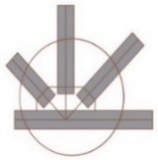 Continued.
From above table we can interpret that grade of concrete is inversely proportional to depth of neutral axis and proportional to moment carrying capacity if section and percentage of steel is fixed.
Now, if we fix the grade of concrete moment carrying capacity proportional to percentage of tension steel up to limiting area of steel.
hence the grade of concrete is inversely proportional to depth of neutral axis and proportional to moment carrying capacity proportional to area of tension reinforcement.
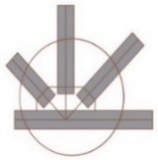 Doubly beam
There are two types of forces in compression side concrete compression and steel compression is must be equal to tension side steel forces.
We cant take neutral axis more then Max depth of neutral axis.
If area of reinforcement is more than the limiting area of reinforcement then section becomes over reinforced section in that first steel failure is taking place that is not generally practise so generally prefer under reinforced section because it is advisable that if collapse is taking place some indication is there.
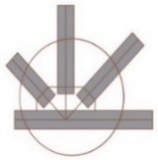 Cotd.
Also, we can increase the moment carrying capacity by increasing the depth of neutral axis till neutral axis is maximum we can go after that it becomes over reinforced means sudden failure of concrete.
So keeping in mind these all the points or concept we have to choose under reinforced section.
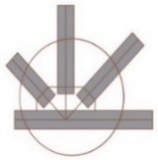 Mohr’s theory
There are two types of stresses shear stress and flexure stresses.
Flexure stress is happening where bending is taking place in flexure members it depends upon in section modulus of section and bending moment at that place.
Shear stresses is vertical load in member it is depend upon the gravity load applied over unit area 
So assume one beam having length l and load w kN/m over entire span.
In that case flexure stress is maximum in compression top layer.
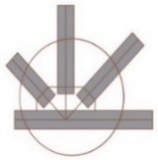 Continued …
In this section aa flexure stress is maximum and shear stress is xero by plotting Mohr ‘s circle.
Now in section BB shear is happening in some amount and some flexture stress also in some amount.
While in section CC shear stress is maximum and flexure is zero.
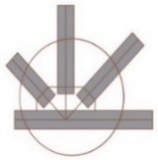 Stress trajectory principal
Compression stress
Shear stress
Tensile stress
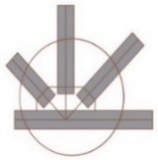 Mohr’s circle
Flexure stress diagram
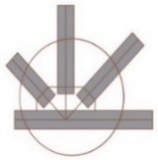 Shear stress diagrams
Shear stresses diagram for section AA,BB,CC.
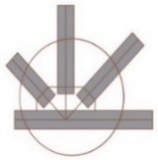 Continued.
From stress trajectory principal clearly shows that at section AA shear stress will be zero so Mohr's circle has only bending stress circle.
While at section BB both stresses is acting so there we will get resultant stress by plotting bending and shear stress diagram. Procedure will be discussed in upcoming slides. 
At section CC no bending stress will occur only shear force is acting hence resultant will be in vertical direction only.
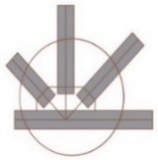 Procedure for plotting Mohr's circle
Through suitable scale plot bending stress in x direction and shear force from that point in vertical direction connect those shear force point and make a circle t will give you the resultant force in any direction
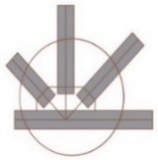 Most important:
Strength
Stiffness
Durability 
Ductility
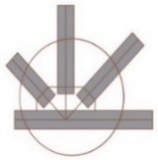 strength
Material load carrying capacity ill increase or decrease with the variation in this para meters.
Suppose M35 is more stronger than M25.
Where geometry of structure is restricted we can increase stengh by in incrasing this parameters
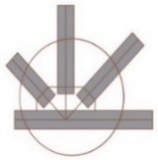 stiffness
Stiffness is deal with the geometry of structure , any structure we can increase the load carrying capacity by extending its length width and height parameters. 
So material is not available in sufficient quantity than we have to change the dim.
In general stiffness of structure is Stiffness is the extent to which an object resists deformation in response to an applied force.
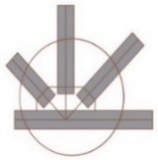 Durability & ductility.
Its depend on the structural state in analysis.
Includes structural safety and structural durability.
he extent to which a material (or structure) can undergo large deformations without failing. The term is used in earthquake engineering to designate how well a building will endure large lateral displacements imposed by ground shaking
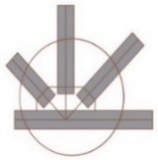 Summary
I have learn many practical aspects in structural engineering
Improved fundamentals like orientation of structural member impacts on load carrying capacity
Some of the not known things like formwork code of different county I also get to know.
I have improves sheet of bridge girder design. 
Overall experience was so amazing I am grateful and thankful to Vivek sir for giving me this wonderful opportunity. Thank you.